Use of WWTP waste sludge for polyhydroxyalkanoates biosynthesis at pilot plant towards an integrated biorefinery
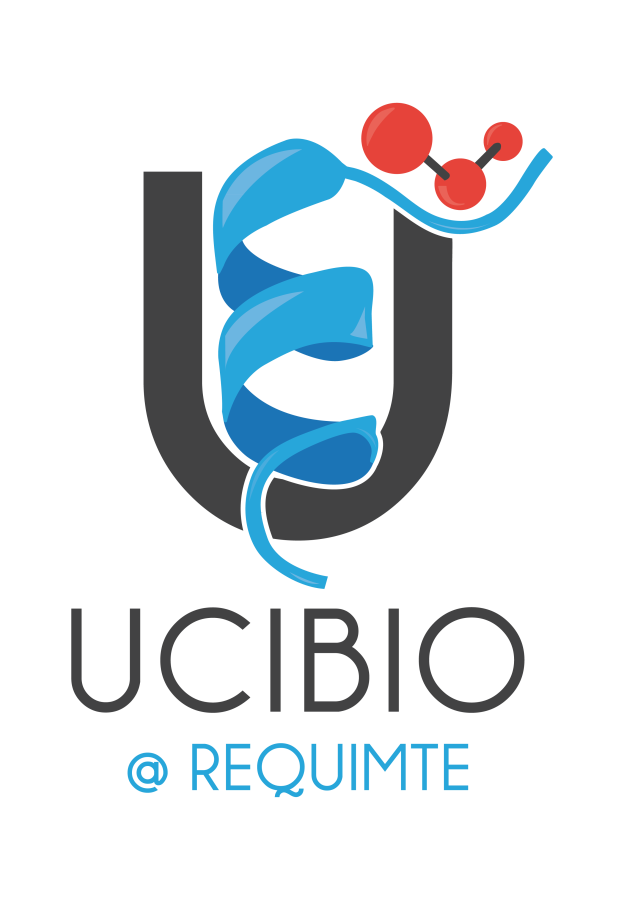 Fernando Silva1, Catarina Rangel1, Gilda Carvalho1 and Maria Reis∗1
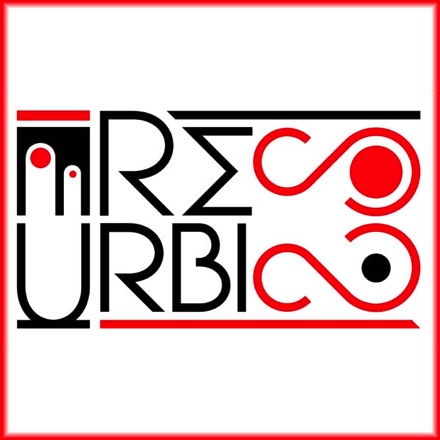 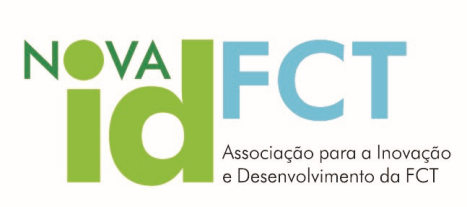 1Bioeng Group, UCIBIO-REQUIMTE Faculdade de Ciências e Tecnologia, Universidade Nova de Lisboa – Portugal
Introduction
PHAs from waste sludge
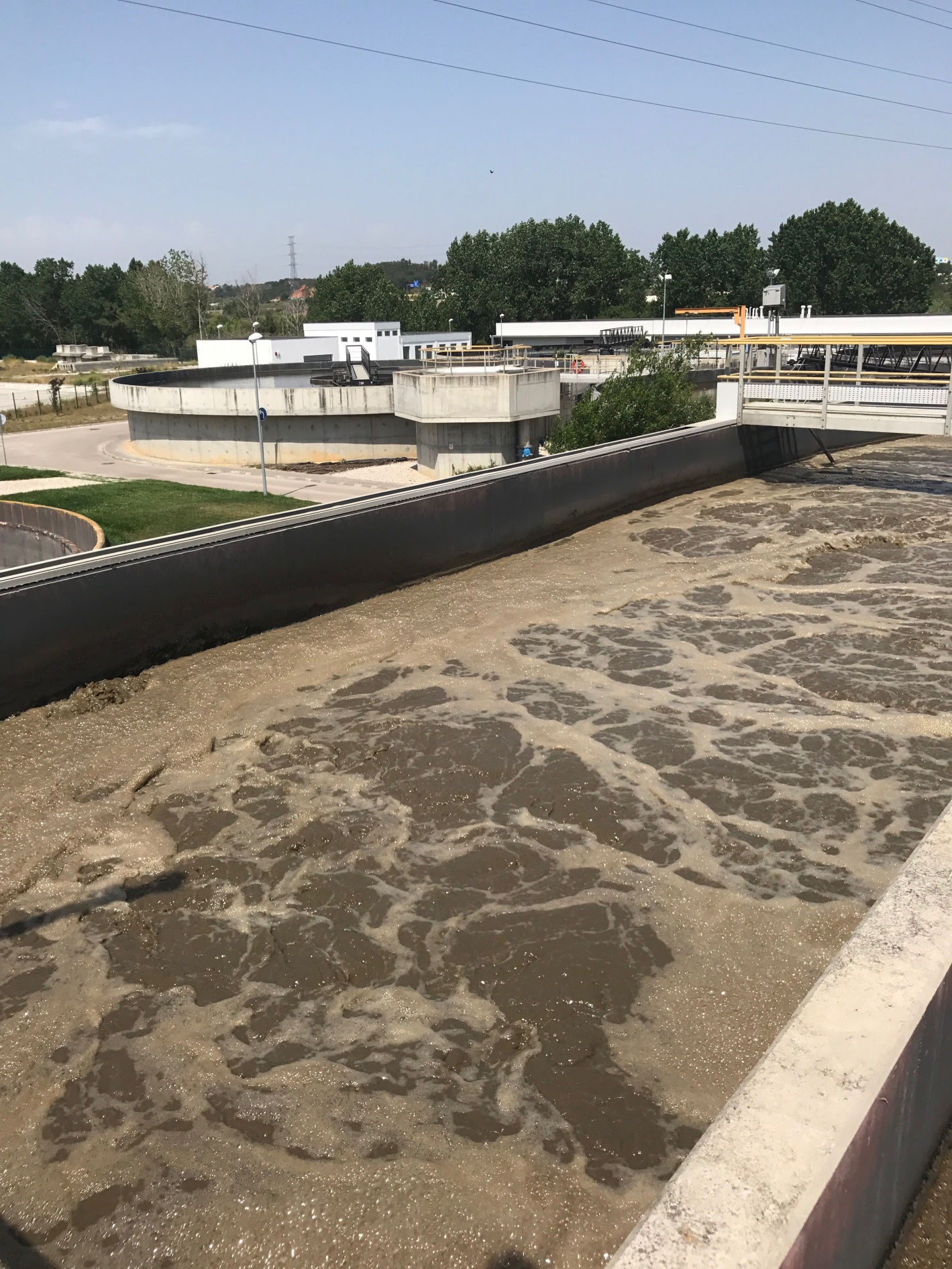 Polyhydroxyalkanoates (PHA) are an alternative to conventional plastics that present one of the most promising products that can be recovered from urban bio-wastes. However, PHA production costs are still to high went compared to petroleum based polymers. PHA production using mixed microbial cultures (MMC) allows to reduce PHA production costs. The integrated treatment of urban bio-waste in a biorefinery allows the treatment or reduction of organic wastes while producing added value products.
Wastewater treatment plants (WWTPs) produce huge amounts of waste sludge which currently is incinerated, landfilled or directed to an anaerobic digestor (AD) to produce biogas;
PHA production from waste sludge allows to widen the range of products resulting from waste treatment;
The useful bio-based products, completely renewable and biodegradable, allows to close the loop and promoting a circular economy.
Characterisation of the Feedstock
WWTP generate two types of sludge: 
Primary, resulting from solid-liquid separation of raw wastewater;
Secondary, resulting from separation of the biomass from the liquid effluent from secondary (biological) treatment.
Waste sludge will be combined with a fruit waste co-substrate in order to increase the overall productivity of the process.
PHA production at pilot scale
Key aspects to be investigated:
Maximization of PHA accumulation
Acidogenic fermentation of the sludge
Selection of PHA storing community
Improve cost efficiency and overall energy consumption of the process by minimizing aeration in the selection and accumulation steps.
Investigation of strategies to improve cost-efficiency of the process
Optimization of productivity by minimizing time periods with excess or limiting substrate
Conclusions
Aknowlegments
The waste sludge combined with a fruit waste co-substrate is a promising feedstock for PHA production due to its high organic carbon content and nutrients composition.
RES URBIS project has received funding from the European Union’s Horizon 2020 research and innovation programme under grant agreement 730349.
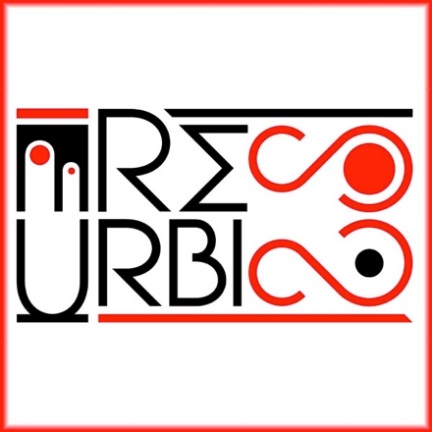 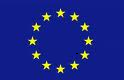